Science Starter: 
Complete the learning target and success criteria on the cornell notes page.
Friday, September 14, 2018
Agenda: 	9/20--Vocabulary Quizzizz
			9/21--Unit 2 DCA  Matter and Energy
Learning Target: I will learn that energy pyramids show that only 10% of the energy stored by producers becomes part of the biomass in the bodies of the first level consumers. 
Success Criteria: I can use energy pyramids to show the amount of energy available in each step of a food chain.
Return Papers
Good Things/Rater
Finish Food Webs 
Plickers
Energy Pyramid Video
Energy Pyramid Notes 
Energy Flow in an Ecosystem Activity
Soda Pop Demonstration
Complete Ticket Out the Door!
Launch
AGENDA
So far, we have learned that:
Food chains and food webs show how energy moves in an ecosystem
However, they do not show how the AMOUNT of energy in an ecosystem changes.
Scientists use a model called an energy pyramid to show how the amount of energy available in each step of a food chain changes..
Energy Pyramids
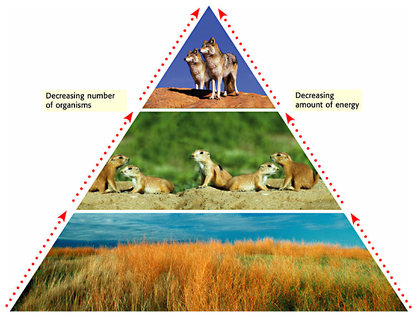 Energy Pyramids
Producers, such as plants, make up the trophic level at the bottom of pyramid 
Consumers that eat producers, such as lemming, make up the next trophic level
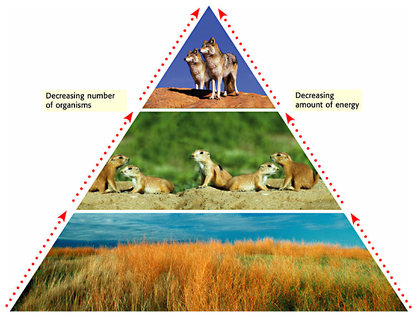 Trophic level 3
(1 % of energy available)
Consumers such as predators that eat other consumers make up the highest trophic level
Secondary Consumer
Trophic level 2
(10 % of energy available)
Notice that less energy is available for consumers at each trophic level
Remember, organisms use some energy they get from food for life processes, and also some energy is changed to thermal energy and is transferred to the environment
Primary Consumer
Trophic level 1
(100 % of energy available)
Producers
Only about 10% of energy available at one trophic level transfers to the next trophic level
Let’s Review this New Information
Scientists use a model called an energy pyramid to show how the amount of energy available in each step of a food chain.
90% of energy is lost as heat
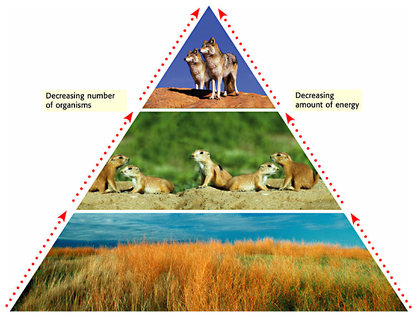 Trophic level 3
(1 % of energy available)
At each level of a food chain, about 90% of the energy is lost in the form of heat to the environment 
The total energy passed from one level to the next is only about 1/10th of energy received from the previous organism
90% of energy is lost as heat
Secondary Consumer
Trophic level 2
(10 % of energy available)
90% of energy is lost as heat
Primary Consumer
Trophic level 1
(100 % of energy available)
As you move up the pyramid, there is less energy available
Animals at the top of pyramid need more food to meet energy needs
Producers
Each organism is ONLY transferring 1/10th of the energy it received to the next organism
Student Instruction Page 
Glue the double diagram of a food chain into lined sheet of paper 
You will have 5 minutes to record an estimate of the % of energy that is passed at each step(During this step, try your best, we will go over this; you can use your notes)
Energy Flow in an Ecosystem
Soda Pop Demonstration
Materials: 
1 liter bottle of soda → wIll represent the Sun
4 graduated cylinders 
1 eye dropper
4 Volunteers → each will represent an organism in our food chain
The Sun has 1L (1000mL) of soda (ENERGY) to give, if the plant only gets 1/10th of that, how much soda does it receive?
1000 x .10 = 100mL 
Plant student receives 100 mL of energy
If the mouse only gets 1/10th of what the plant got, how much soda does it receive?
100 x .10 = 10mL 
Mouse student receives 10 mL of energy
If the hawk only gets 1/10th of what the mouse got, how much soda does it receive?
10 x .10 = 1mL 
Hawk student receives 1 mL of energy
The hawk dies and is decomposed by the mushroom If they mushroom only gets 1/10th of what the hawk got, how much soda does it receive?
1 x .10 = .1 mL 
Mushroom  student receives .1 mL of energy
Energy Flow in an Ecosystem--Exit Ticket
Launch:
Do the Right Thing, Even When No One is Looking!